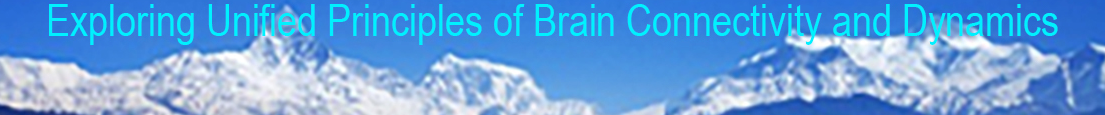 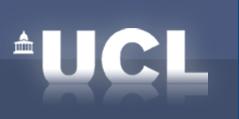 The graphical brain and deep inference
Karl Friston
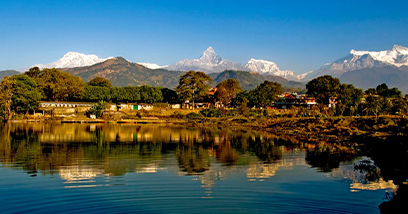 Abstract: This presentation considers deep temporal models in the brain. It builds on previous formulations of active inference to simulate behaviour and electrophysiological responses under deep (hierarchical) generative models of discrete state transitions. The deeply structured temporal aspect of these models means that evidence is accumulated over distinct temporal scales, enabling inferences about narratives (i.e., temporal scenes). We illustrate this behaviour in terms of Bayesian belief updating – and associated neuronal processes – to reproduce the epistemic foraging seen in reading. These simulations reproduce these sort of perisaccadic delay period activity and local field potentials seen empirically; including evidence accumulation and place cell activity. Finally, we exploit the deep structure of these models to simulate responses to local (e.g., font type) and global (e.g., semantic) violations; reproducing mismatch negativity and P300 responses respectively. These simulations are presented as an example of how to use basic principles to constrain our understanding of system architectures in the brain – and the functional imperatives that may apply to neuronal networks.
 
 
Key words: active inference ∙ cognitive ∙ dynamics ∙ free energy ∙ epistemic value ∙ self-organization
Limbic loops
Associative loops
Motor loops
Thalamocortical loops
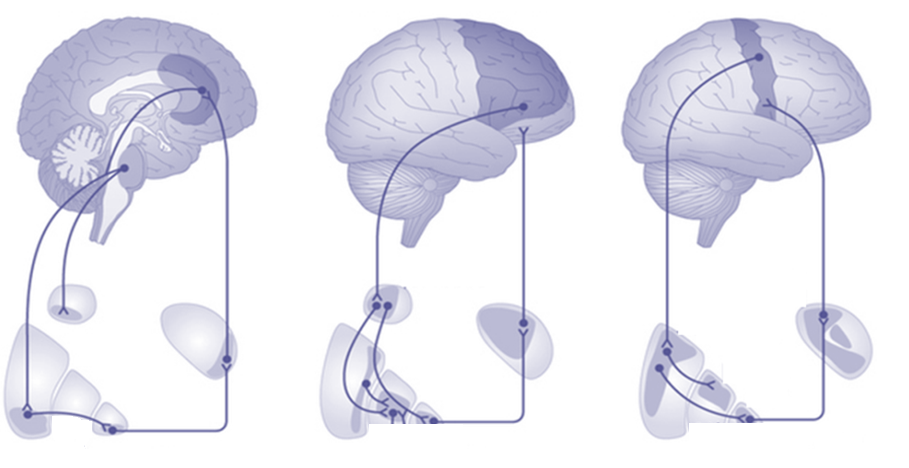 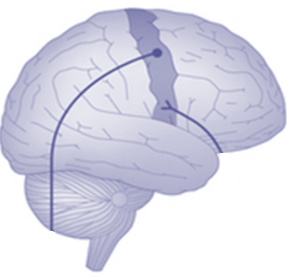 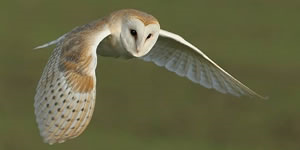 Caudate
Thalamus
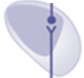 Thalamus
Putamen
Globus pallidum
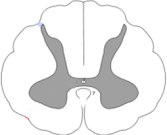 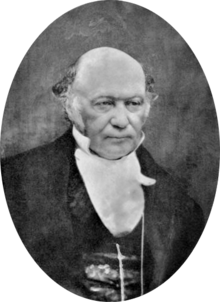 Active inference


Active inference and self-evidencing
Generative models and active inference
From principles to process theories
Some empirical predictions
Deep temporal models
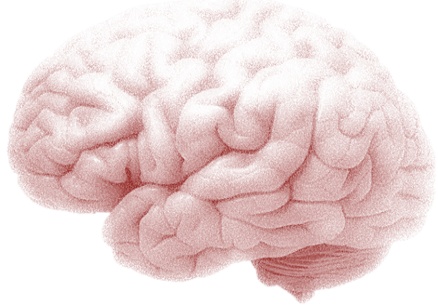 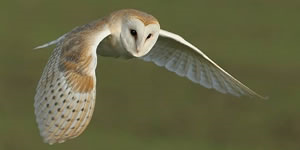 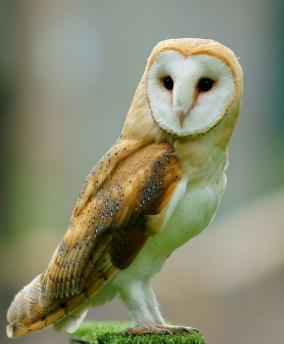 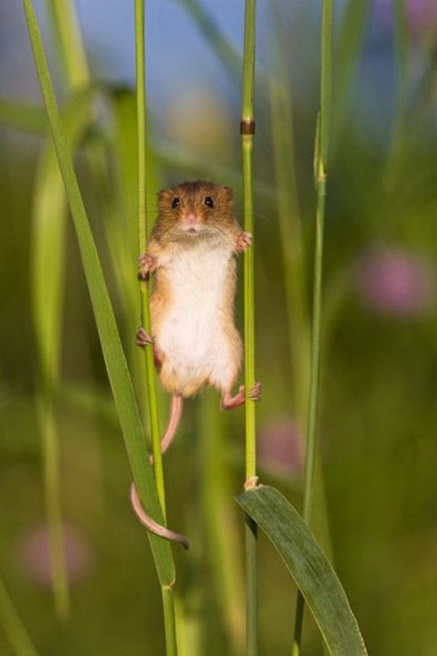 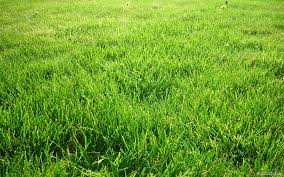 Imagine you are an owl – and you are hungry…
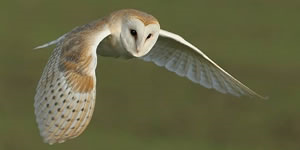 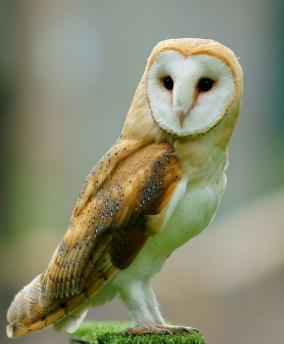 Optimal action depends on states of the world
Optimal action depends on beliefs about states
and subsequent action
Bellman’s Optimality Principle:

Optimal control theory
Dynamic programming
Deep reinforcement learning and expected utility
Bayesian decision theory
State-action policy iteration
MDP
….
Hamilton's Principle of least Action:

Free energy principle
Active inference
Artificial curiosity and intrinsic motivation
Optimal Bayesian design
Sequential policy optimisation
POMDP
….
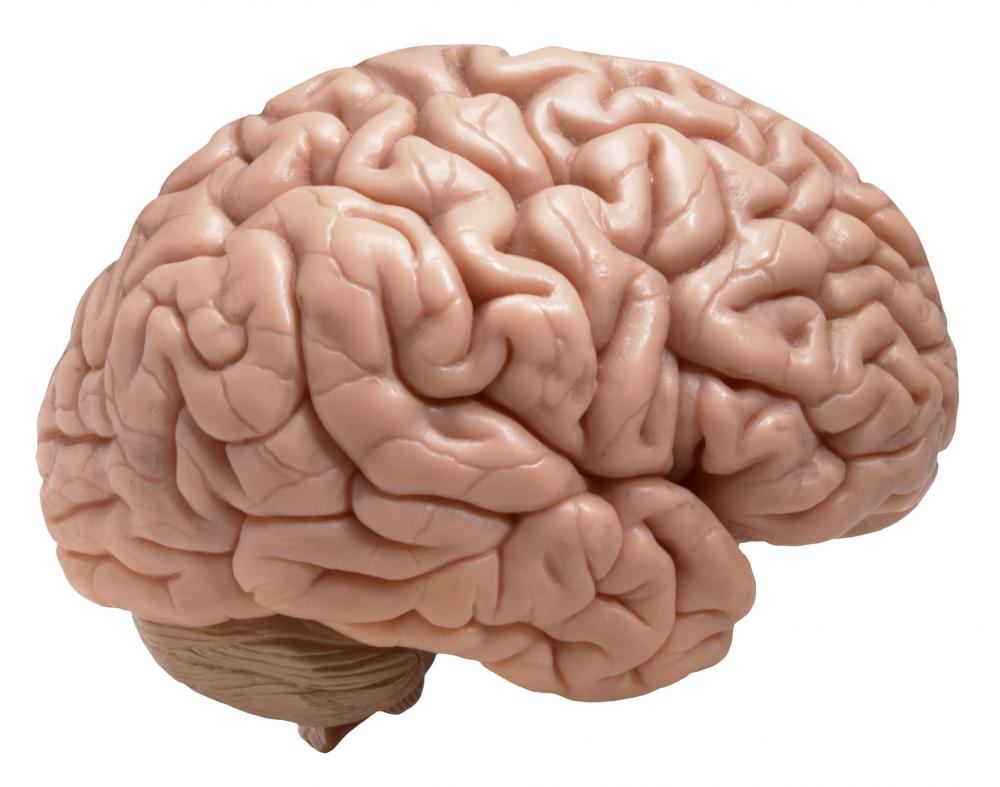 Active inference
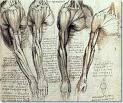 Expected free energy maximisation
Policy selection
Risk
Ambiguity
Markov blanket
External states
Free energy maximisation
Perceptual inference
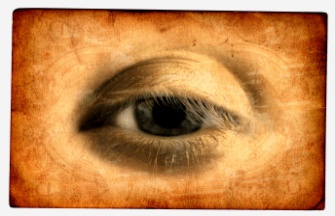 Accuracy
Complexity
Active inference
Complexity
Accuracy
Perceptual inference
Log evidence
Evidence bound
Ambiguity
Risk
Policy selection
Intrinsic value
Extrinsic value
KL or risk-sensitive control

No ambiguity (i.e., known states):
Bayesian surprise and Infomax

No prior beliefs or preferences:
Expected utility theory

No uncertainty or risk:
Bayesian surprise
Mutual information
Divergence from prior preferences
Expected value
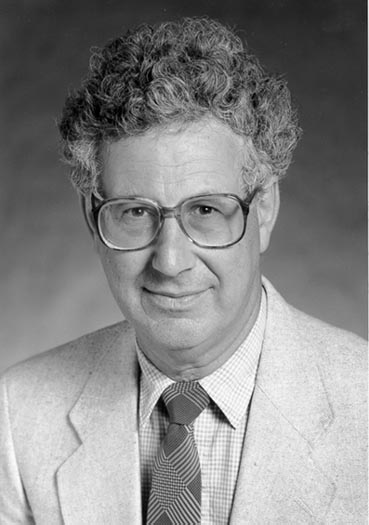 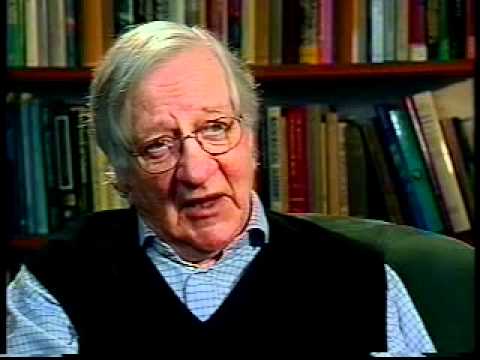 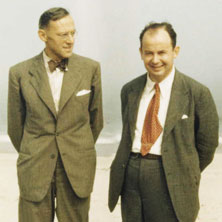 +
=
Bayes optimal decisions
Bayes optimal design
Active inference
+
=
Expected value
Information gain
Expected free energy
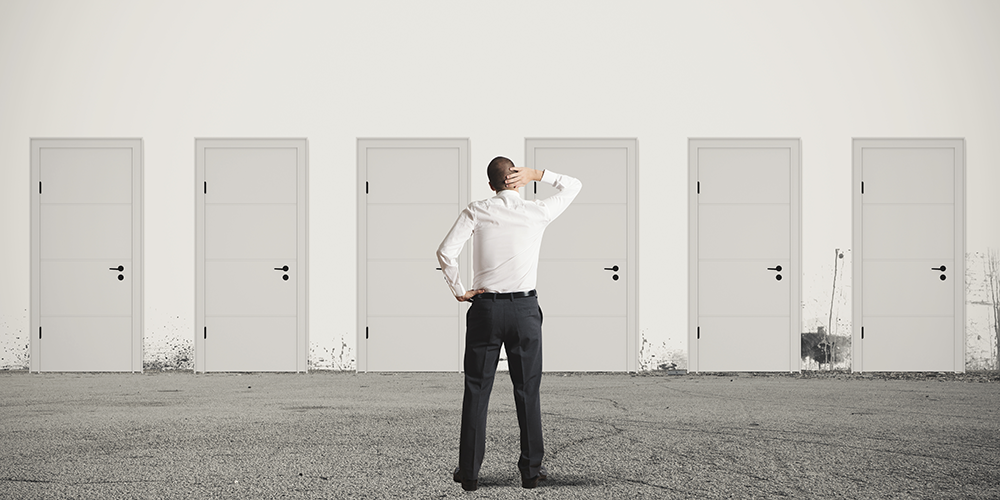 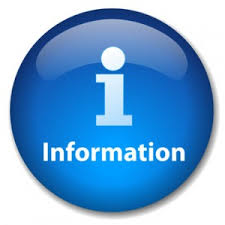 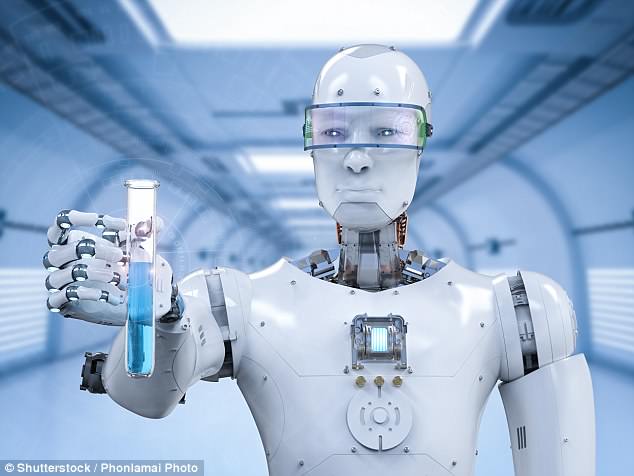 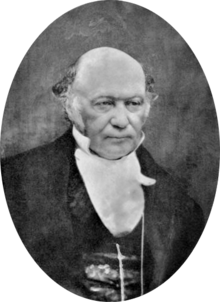 Overview


Active inference and self-evidencing
Generative models and active inference
From principles to process theories
Some empirical predictions
Deep temporal models
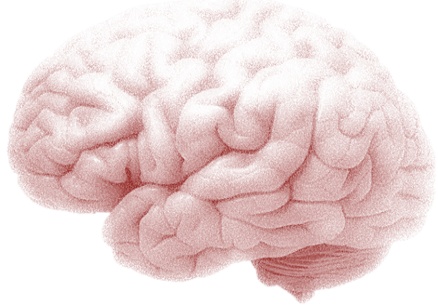 A (Markovian) generative model
Likelihood
Empirical priors – hidden states
Precision
– control states
Policy
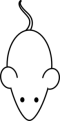 Full priors
Hidden states
Approximate posterior
Belief updating
Perception

Policy selection

Precision
Functional anatomy
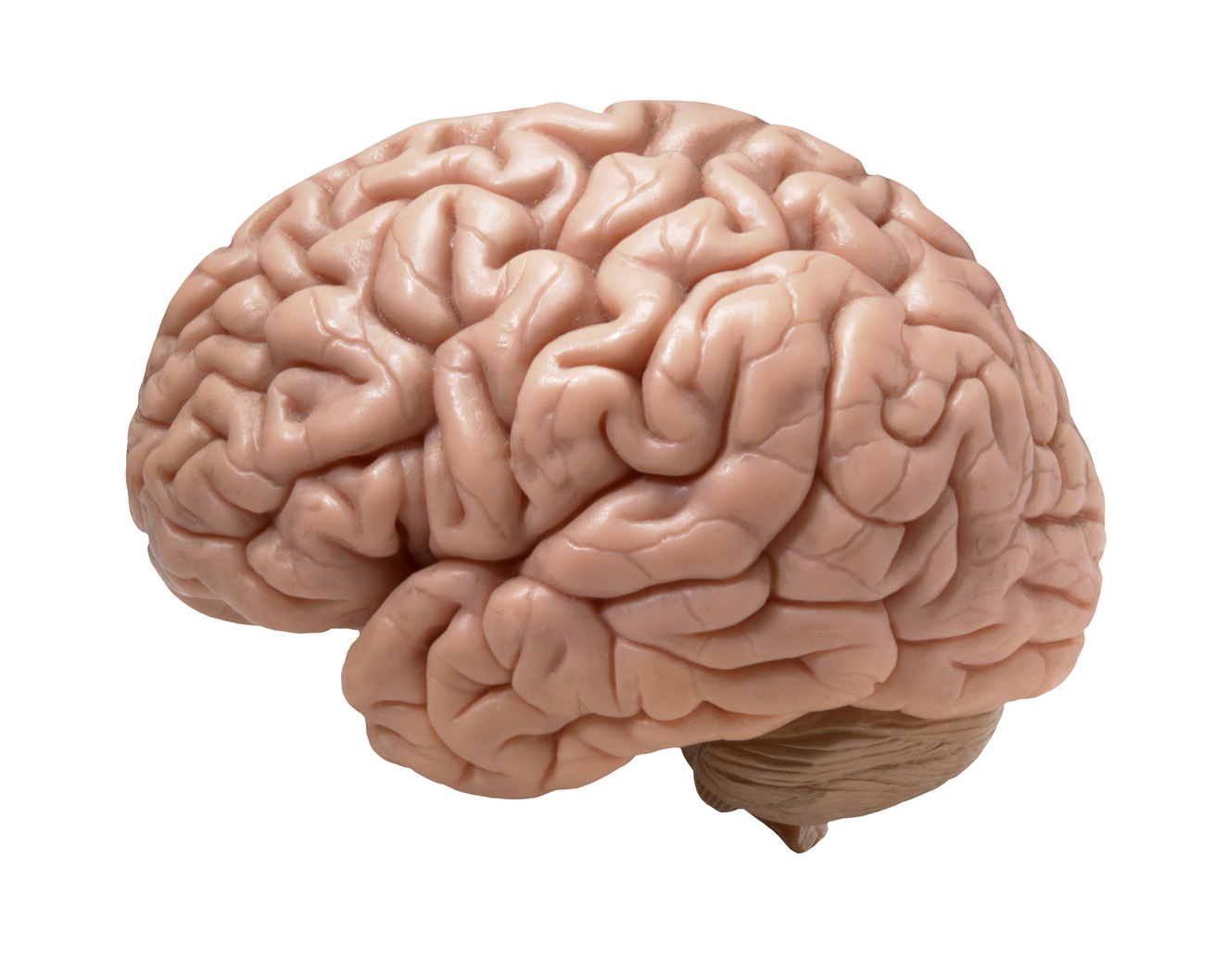 motor cortex
Learning
occipital cortex
prefrontal cortex
striatum
hippocampus
Action selection
VTA/SN
From models to graphs
Generative model
Probabilistic graphical model
1
2
Factors
(likelihood and empirical priors)
3
4
Approximate posterior
1
2
3
4
4
1
5
5
5
3
2
2
=
=
=
2
3
2
3
2
5
Belief updating
4
4
4
1
Outcome selection
Factor graph
Factors
(likelihood and priors)
Approximate posterior
Deep (diachronic) models
2
3
4
6
2
1
=
=
=
1
5
5
=
3
2
3
2
5
Belief updating
6
6
2
Outcome selection
=
=
=
=
=
=
3
2
3
2
4
4
4
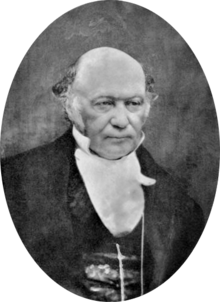 Overview


Active inference and self-evidencing
Generative models and active inference
From principles to process theories
Some empirical predictions
Deep temporal models
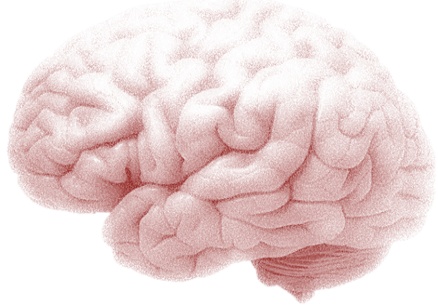 Two-step maze task
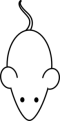 Control states
Generative model
1            2           3           4
location
Hidden states
CS
context
location
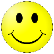 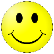 Outcomes
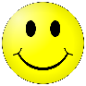 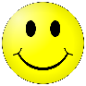 From exploration and exploitation
(epistemic foraging)
US
US
CS
CS
Initial state and policy selection
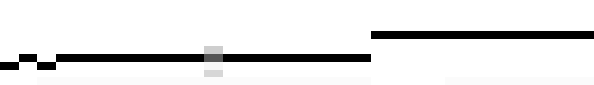 2
4
Policy
6
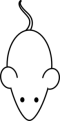 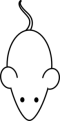 8
10
5
10
15
20
25
30
Final outcome, performance and reaction times
4
2
Expected utility
0
-2
5
10
15
20
25
30
Learning (D)
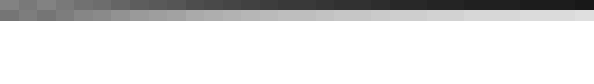 2
4
Hidden state
6
8
5
10
15
20
25
30
Trial
US
Initial state and policy selection
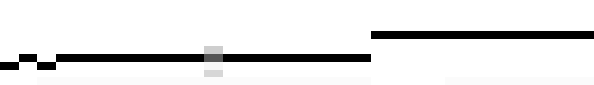 2
4
Perception

Policy selection

Precision
Policy
6
8
10
5
10
15
20
25
30
Trial
CS
Final outcome, performance and reaction times
4
2
Expected utility
0
Belief updating
-2
5
10
15
20
25
30
State estimation (ERPs)
0.2
Response
0
-0.2
200
400
600
800
1000
1200
1400
Precision (dopamine)
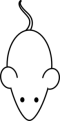 1
0.5
Precision
0
-0.5
200
400
600
800
1000
1200
1400
Learning (D)
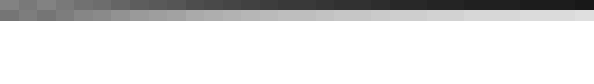 2
4
Hidden state
6
8
5
10
15
20
25
30
Learning
Overview


Active inference and self-evidencing
Generative models and active inference
From principles to process theories
Some empirical predictions
Deep temporal models
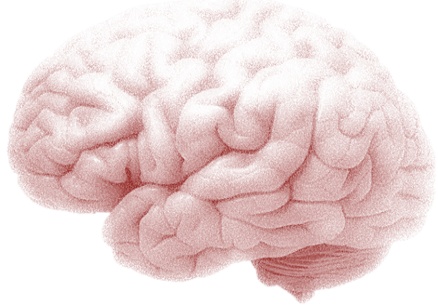 Unit responses
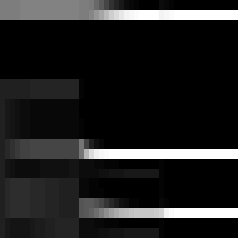 8
unit
16
Expectations about the past (memory)
24
0.25
0.5
0.75
time (seconds)
Firing rates
1
2
3
1
0.8
0.6
Chosen option
Response
0.4
Unchosen
0.2
0
0.25
0.5
0.75
time (seconds)
Expectations about the future (planning)
Place cell activity
Evidence accumulation
Repetition suppression and dopamine transfer
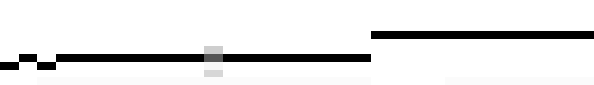 standard
oddball
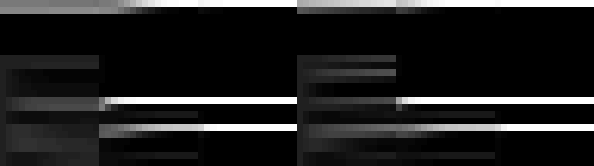 8
Simulated firing rates
unit
Difference waveform (MMN)
16
24
0.08
0.25
0.5
0.75
1
1.25
1.5
0.06
oddball
0.04
0.02
0.05
standard
LFP
Local field potentials
Response
0
-0.02
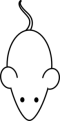 US
-0.05
-0.04
MMN
-0.06
0.25
0.5
0.75
1
1.25
1.5
50
100
150
200
250
300
350
time (seconds)
Time (ms)
0.5
Phasic DA responses
CS
change in precision
0
-0.5
10
20
30
40
50
60
70
80
90
time (updates)
Overview


Active inference and self-evidencing
Generative models and active inference
From principles to process theories
Some empirical predictions
Deep temporal models
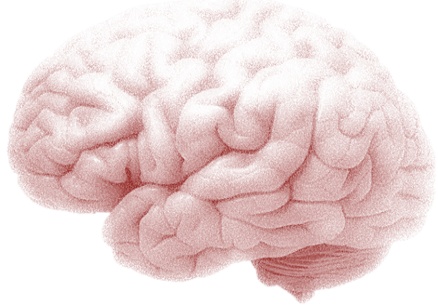 Deep models
Factors
(likelihood and 
empirical priors)
Approximate posterior
1
2
6
2
3
4
5
5
5
=
=
=
=
=
=
3
2
3
2
1
4
4
4
5
6
6
6
Belief updating
1
2
5
=
=
=
=
=
=
=
=
=
Action selection
3
2
3
2
4
4
Limbic loops
Associative loops
Motor loops
Thalamocortical loops
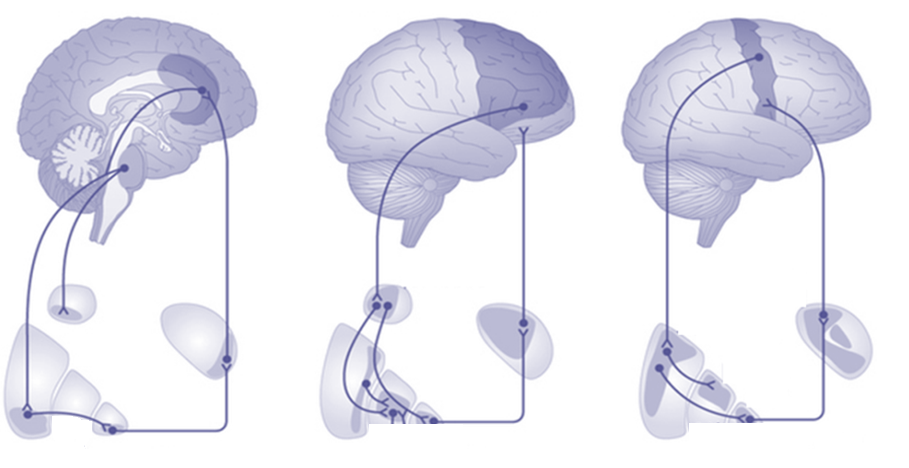 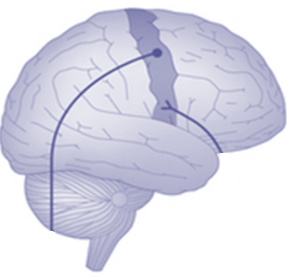 Caudate
Thalamus
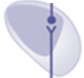 Thalamus
Putamen
Globus pallidum
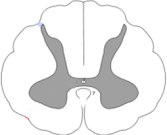 Belief updating



Bayesian model averaging
Predictive coding
Action selection
Evaluation and Bayesian model selection
A deep model of reading
Hidden states
Outcomes
“flee, wait, feed & wait”
“wait, wait, wait & feed”
“wait, flee, wait & feed”
“flee, wait, feed & flee”
“wait, wait, wait & flee”
“wait, flee, wait & flee”
What (sentence)
Where (sentence)
Where (sentence)
2

3      4
2

3      4
2

3      4
2

3      4
2

3      4
2

3      4
2

3      4
2

3      4
2         3         4
2         3         4
What (letter)
What (word)
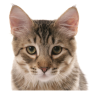 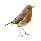 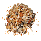 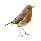 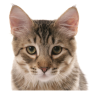 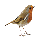 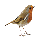 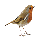 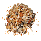 2
4
2
4
2
flee
feed
wait
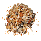 5
2

3      4
2

3      4
Flip
Where (word)
Where (word)
Eye movements
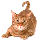 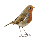 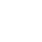 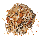 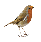 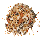 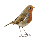 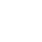 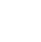 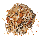 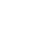 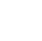 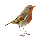 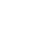 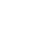 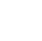 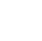 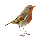 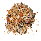 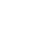 flee            WAIT           feed         WAIT
Narrative construction
Second level expectations
First level expectations
Unit responses (high-level)
Pre-saccadic delay period activity in prefrontal cortex
“flee, wait, feed & wait”
“wait, wait, wait & feed”
“wait, flee, wait & feed”
“flee, wait, feed & flee”
“wait, wait, wait & flee”
“wait, flee, wait & flee”
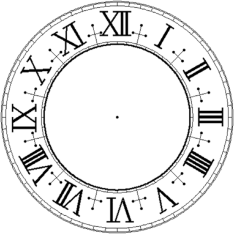 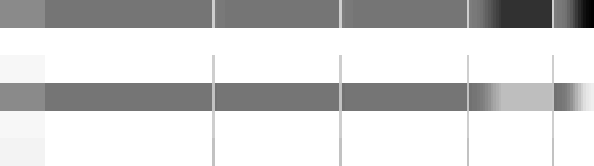 1
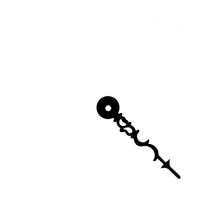 2
3
4
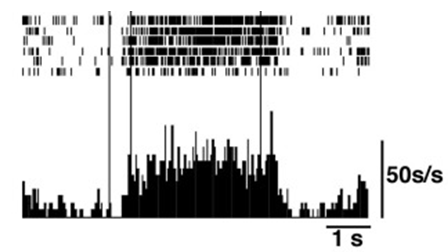 5
6
0.5
1
1.5
2
2.5
3
3.5
Unit responses (low-level)
flee
feed
wait
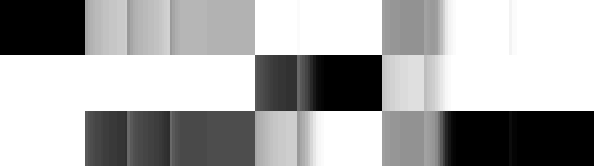 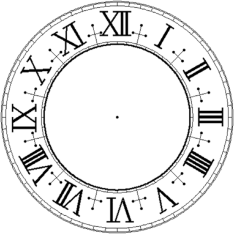 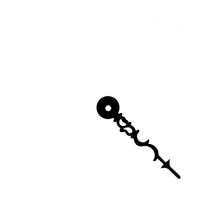 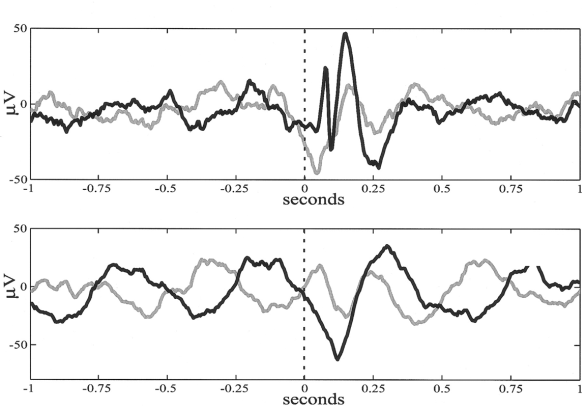 V2
0.5
1
1.5
2
2.5
3
3.5
Local field potentials
1
0.5
0
-0.5
TE
-1
0.25
0.5
0.75
1
1.25
1.5
1.75
2
2.25
2.5
2.75
3
3.25
3.5
Perisaccadic field potentials during active vision
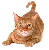 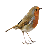 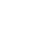 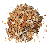 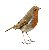 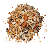 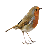 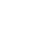 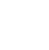 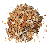 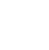 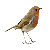 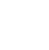 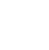 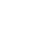 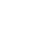 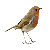 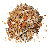 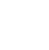 Eye movements
Local and global violations
Local deviation
Difference waveform
1
-0.4
Local violation
N1
feed
MMN
-0.3
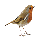 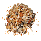 0.5
-0.2
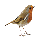 -0.1
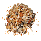 Depolarization
2
4
0
First (lexical) level expectations
0
feed
0.1
N1
-0.5
MMN
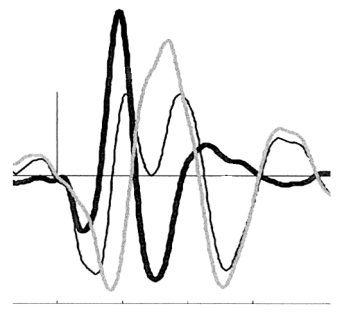 Second (semantic) level expectations
0.2
-1
0.3
0
100
200
300
400
0
100
200
300
400
Old expectation
New expectation
Difference waveform
Global deviation
1
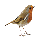 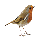 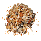 2
2
4
-0.3
P300
feed
wait
0.5
-0.2
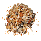 -0.1
0
100
200
300
400
5
Depolarization
0
0
0.1
-0.5
0.2
Global violation
P300
0.3
-1
0.4
0
100
200
300
400
0
100
200
300
400
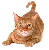 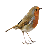 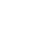 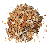 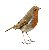 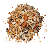 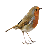 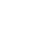 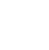 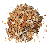 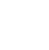 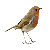 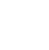 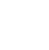 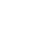 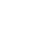 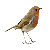 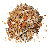 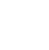 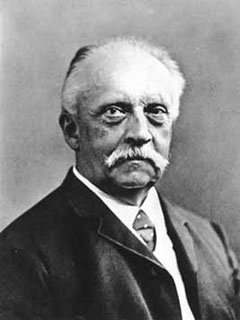 “Each movement we make by which we alter the appearance of objects should be thought of as an experiment designed to test whether we have understood correctly the invariant relations of the phenomena before us, that is, their existence in definite spatial relations.” 

‘The Facts of Perception’ (1878) in The Selected Writings of Hermann von Helmholtz, Ed. R. Karl, Middletown: Wesleyan University Press, 1971 p. 384
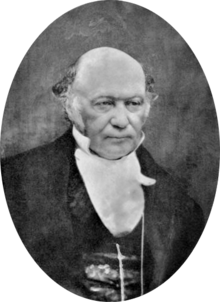 Thank you
And colleagues:

Micah Allen
Felix Blankenburg
Andy Clark
Peter Dayan
Ray Dolan
Allan Hobson
Paul Fletcher
Pascal Fries
Geoffrey Hinton
James Hopkins
Jakob Hohwy
Mateus Joffily
Henry Kennedy
Simon McGregor
Read Montague
Tobias Nolte
Anil Seth
Mark Solms
Paul Verschure

And many others
And thanks to collaborators:

Rick Adams
Ryszard Auksztulewicz
Andre Bastos
Sven Bestmann
Howard Bowman
Harriet Brown
Jean Daunizeau
Mark Edwards
Chris Frith
Thomas FitzGerald
Xiaosi Gu
Stefan Kiebel
James Kilner
Christoph Mathys
Jérémie Mattout
Rosalyn Moran
Dimitri Ognibene
Sasha Ondobaka
Thomas Parr
Will Penny
Cathy Price
Giovanni Pezzulo
Richard Rosch
Lisa Quattrocki Knight
Francesco Rigoli 
Klaas Stephan
Philipp Schwartenbeck